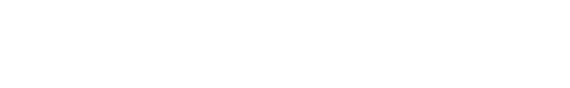 資料２
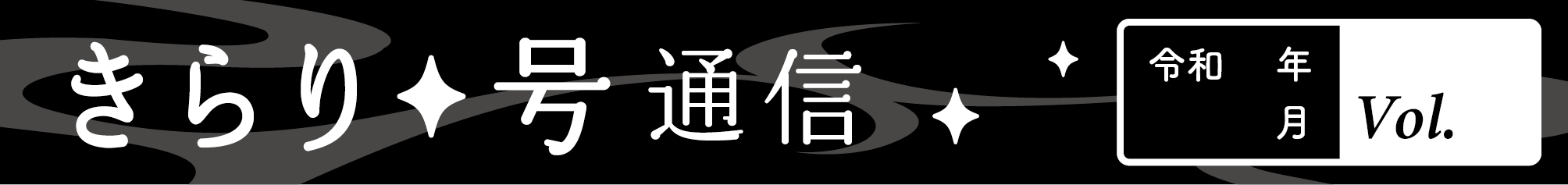 5
８
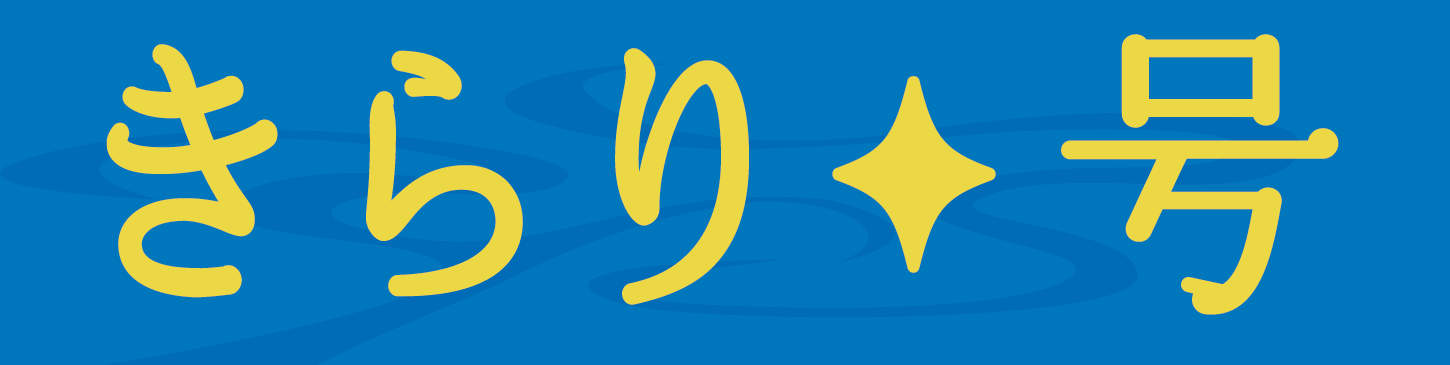 10
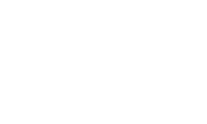 「きらり号」の実証実験・運行は
令和５年９月29日（金）で終了します
お知らせ
きらり号をご利用、ご愛顧頂き誠にありがとうございます。
　令和４年１０月から開始した「きらり号」ですが、実証実験期間終了に伴い、令和5年9月末をもって運行を終了します。1年間大変ありがとうございました。
　この実証実験を通じて、地域の移動ニーズや移動に困っている人の状況、バスではない乗合交通を運行する上での課題等を把握できた他、移動回数の増加を図り、地域で生活交通を盛り上げるための土台ができました。
　今後は、鳥取市及び各総合支所が中心となり、実証結果を整理し、今後の気高町・鹿野町における地域に最適な生活交通確保策や交通空白地への対応について、気高町鹿野町地域生活交通会議での議論を通じて検討していきます。
令和5年９月29日（金）まで「きらり号」は変わらずに運行しています。また、循環バスは今後も引き続き運行していきますので、今後も地域の生活交通をご利用ください！
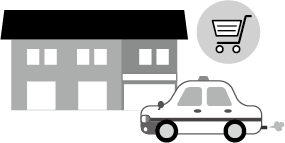 受付時間（平日 7時～17時）
☎0857-30-4303
㈲ サービスタクシー
利用登録や運行内容（運行日や運行エリア）等、お気軽にお問い合わせください。
☎ 30-8676
気高町総合支所 産業建設課
「きらり号」の運行についてのお問い合せ先
☎ 30-8686
鹿野町総合支所 産業建設課
発行日：令和5年8月24日　発行：有限会社サービスタクシー、気高町総合支所・鹿野町総合支所（産業建設課）